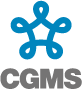 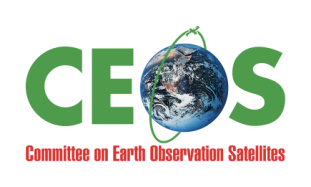 WGClimate
The Joint CEOS/CGMS
Working Group on Climate
ECV Inventory #3: context and status
Alexandra Nunes1, Jörg Schulz2 
1 Hamtec Consulting c/o EUMETSAT, 2 EUMETSAT
10th Meeting of the Joint CEOS/CGMS Working Group on Climate, 18-22 March 2019, Marrakesh (Morocco)
Context and evolution
“ECV Inventory”: a database of information about satellite-derived (Thematic) Climate Data Records addressing geophysical quantities contributing to the GCOS-defined space-observable ECVs / ECV Products.
Capture the largest possible number of existing and planned satellite-derived CDRs addressing GCOS ECVs
Get the most accurate information concerning the data records: Stewardship, (Generation Process,) Record Characteristics, (Documentation,) Accessibility, Applications
Ensure completeness and consistency of information provided
Data call through WGClimate CEOS and CGMS space agencies’ Focal Points
Direct involvement of data producers identified by the space agencies; Questionnaire Guide and individual support
Verification / consolidation process by individual interaction with the ECV Inventory Responders
10th Meeting of the Joint CEOS/CGMS Working Group on Climate, 18-22 March 2019, Marrakesh (Morocco)
Evolution: a steep learning curve…
Cycle #2 (2016-2018)
‘Cycle’ #3 (2018 - )
Cycle #1 ( - 2014)
… with good results!

913 records (496 existing + 417 planned) contributed by ~ one hundred Responders from 10 agencies
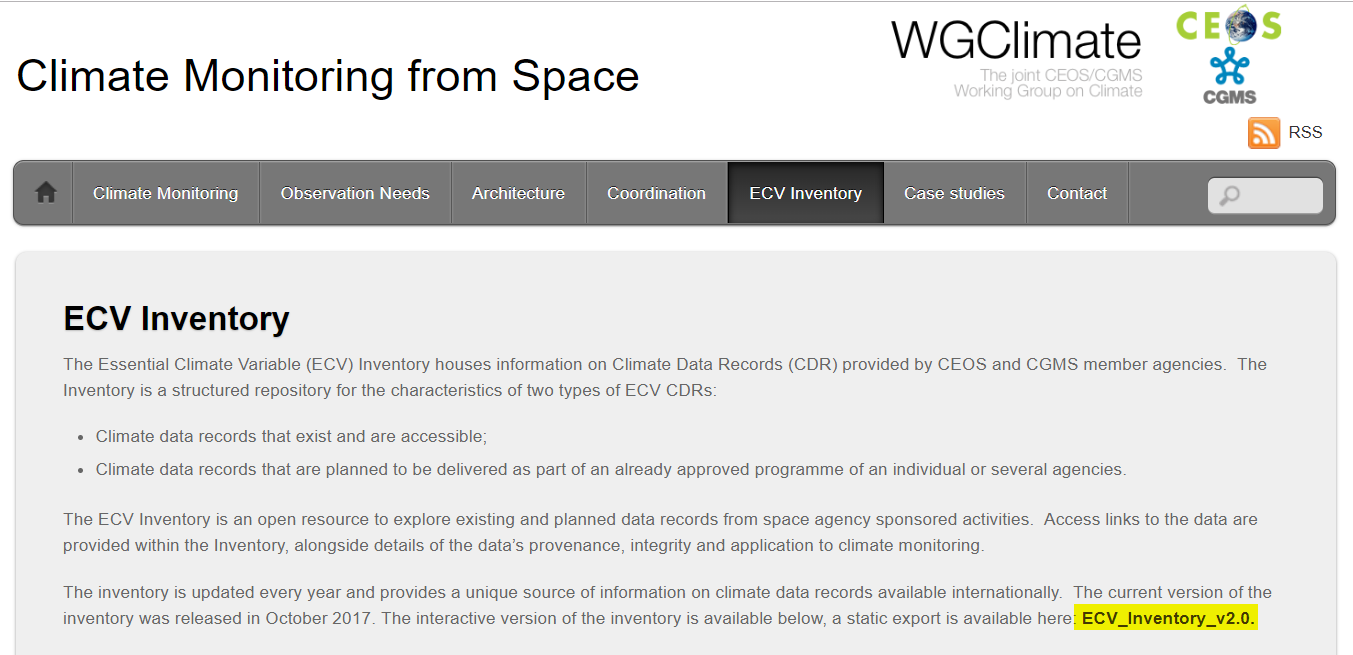 10th Meeting of the Joint CEOS/CGMS Working Group on Climate, 18-22 March 2019, Marrakesh (Morocco)
Evolution: …with good published results!
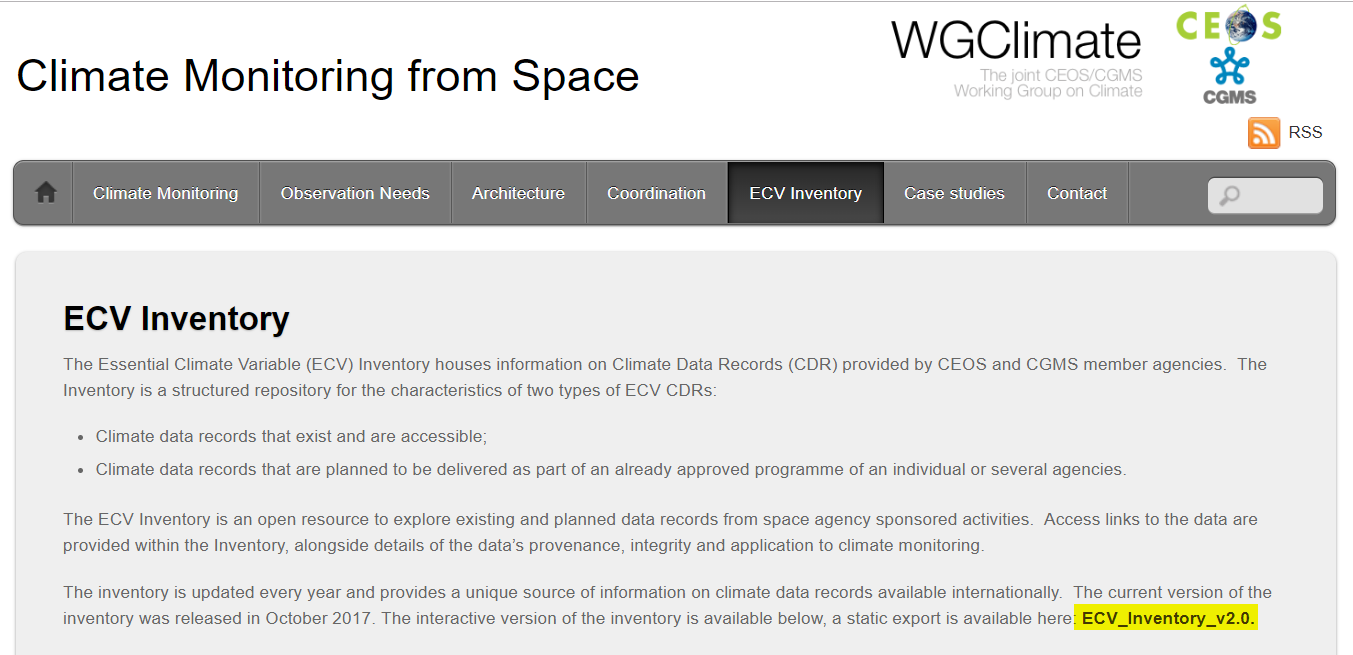 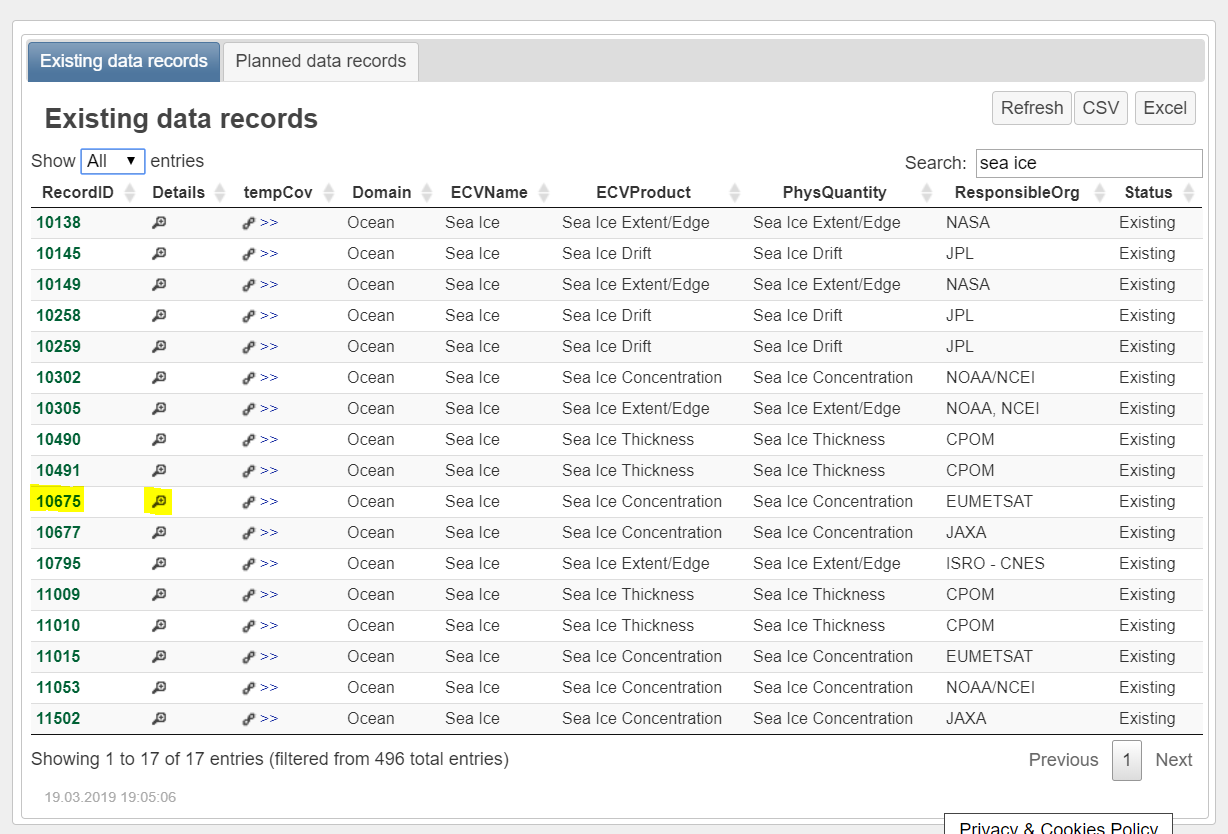 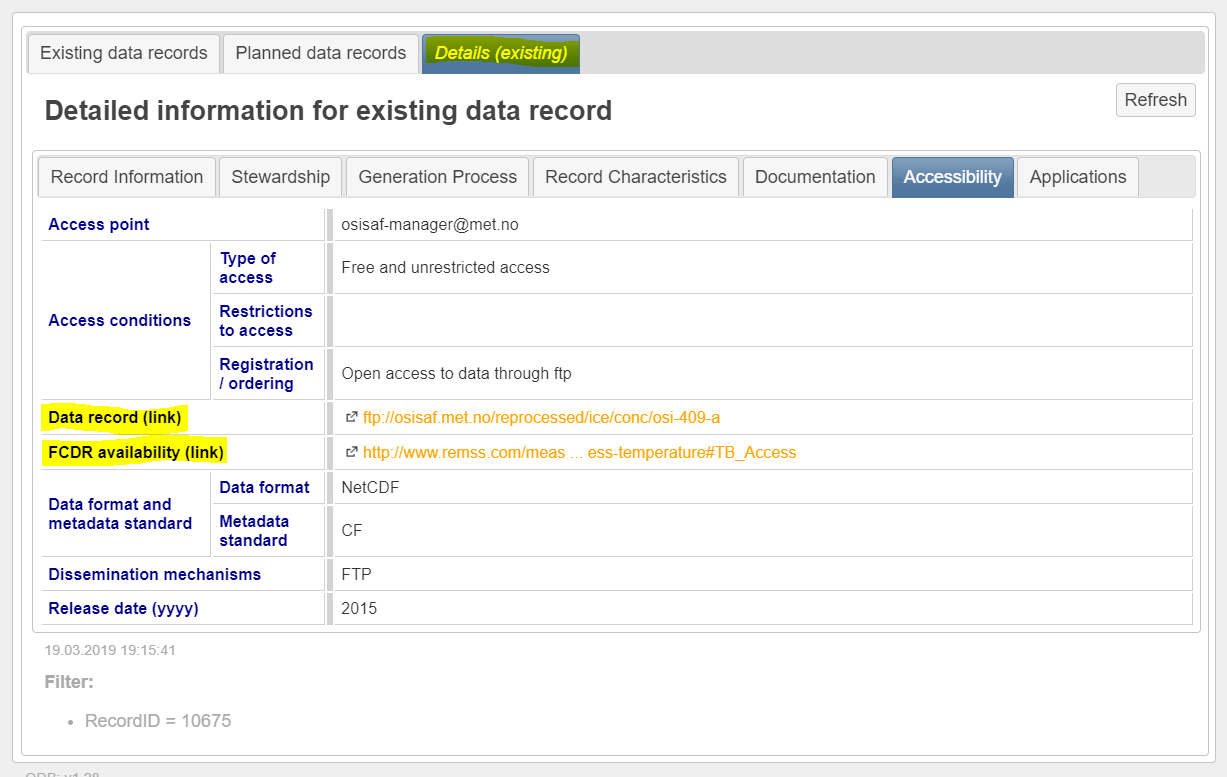 http://climatemonitoring.info/ecvinventory/
version 2.0 (10 / 2017)
Download
Browsing
Direct links to data
10th Meeting of the Joint CEOS/CGMS Working Group on Climate, 18-22 March 2019, Marrakesh (Morocco)
Evolution: ... and followed by a flatter stretch
‘Cycle #3’ (2018 - )
Cycle #2 (2016 - 2018 )
Cycle #1 ( - 2014)
Continuous data collection (update*), with cut-off dates for reference versions of the annual ECV Inventory, Gap Analysis, and Coordinated Action Plan
Conversion of planned into existing
Update of information for v2.0
Deletion of obsolete / redundant content
Registration of new content
Lessons learnt from data collection, verification process, and gap analysis:
Minor changes to the questionnaire and terminology
Different approach for registration of ICDR-like datasets
Relaxation of commitment constraints for planned CDRs
10th Meeting of the Joint CEOS/CGMS Working Group on Climate, 18-22 March 2019, Marrakesh (Morocco)
Status: timeline for 2019
10th Meeting of the Joint CEOS/CGMS Working Group on Climate, 18-22 March 2019, Marrakesh (Morocco)
Status: a provisional* snapshot in numbers
* pre-verification process

1394 entries
418 new
976 inherited (913 published + 63 non finished/verified from Cycle #2)
1298 entries “available” 
817 existing + 481 planned
892 Atmosphere + 235 Land + 146 Ocean (+25)
~ two hundred Responders, Co-editors, Observers
60 + 6 new registered Responders
New input on e.g. Above-Ground Biomass and Sea-surface Salinity (previous “gaps”)
New / Stronger contributors: KMA (new), JAXA and JMA (stronger)
New programs: ESA CCI+, C3S-funded Projects – planned CDRs

… and still growing
10th Meeting of the Joint CEOS/CGMS Working Group on Climate, 18-22 March 2019, Marrakesh (Morocco)
Status: a provisional (pre-verification) snapshot in numbers
10th Meeting of the Joint CEOS/CGMS Working Group on Climate, 18-22 March 2019, Marrakesh (Morocco)
Implementation: Questionnaire Guide
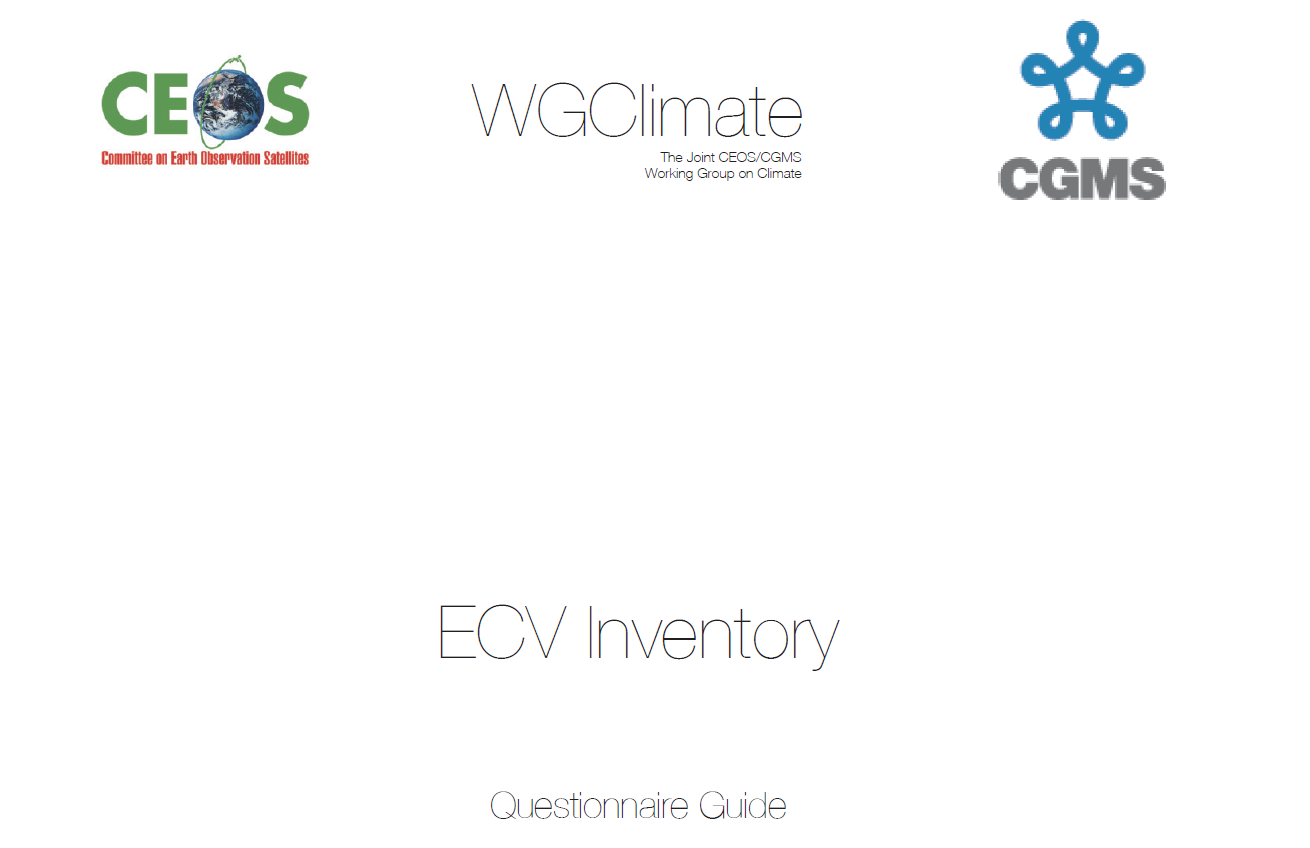 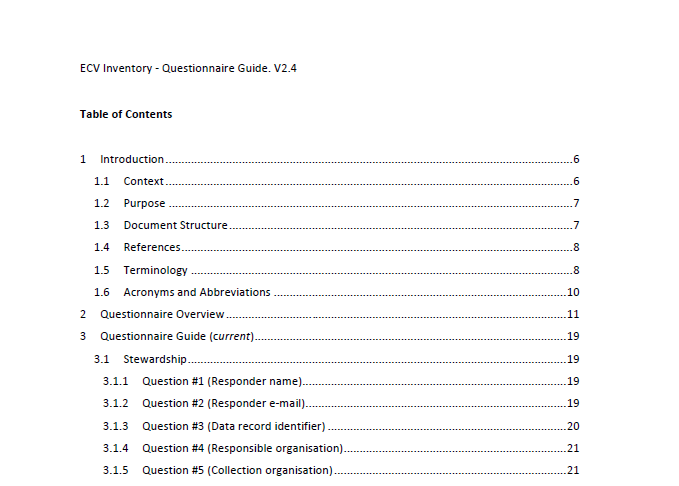 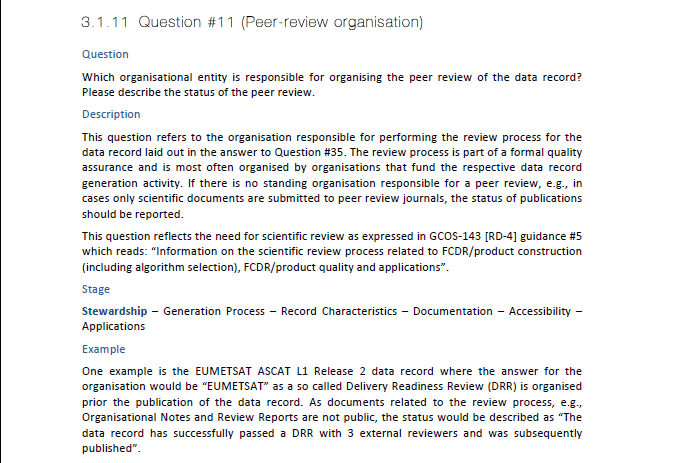 7th Meeting of the Joint CEOS/CGMS Working Group on Climate, 07-09 February, S. José dos Campos (SP, Brazil)
Implementation: Questionnaire Guide (Topics)
Questionnaire topics:
Stewardship: CDR curator(s), responsible organisation, data record identification (DOI, name and version, reference), organisation(s) responsible for collection, calibration, FCDR, inter-calibration, TCDR, peer-review, archiving, user-service and feedback, maintenance, …
Generation Process: information on quality assurance, assessment of GCOS requirements and guidelines, use of quantitative maturity matrix, … 
Record Characteristics: ECV, ECV Product, physical quantity, satellites/instruments, spatial/temporal resolution and coverage, accuracy, stability, (inter-)calibration, … 
Documentation: regarding generation, calibration, validation, scientific review, …
Accessibility: contact, type of access, URL for access, data dissemination, format, …
Applications: climate applications, users.
7th Meeting of the Joint CEOS/CGMS Working Group on Climate, 07-09 February, S. José dos Campos (SP, Brazil)